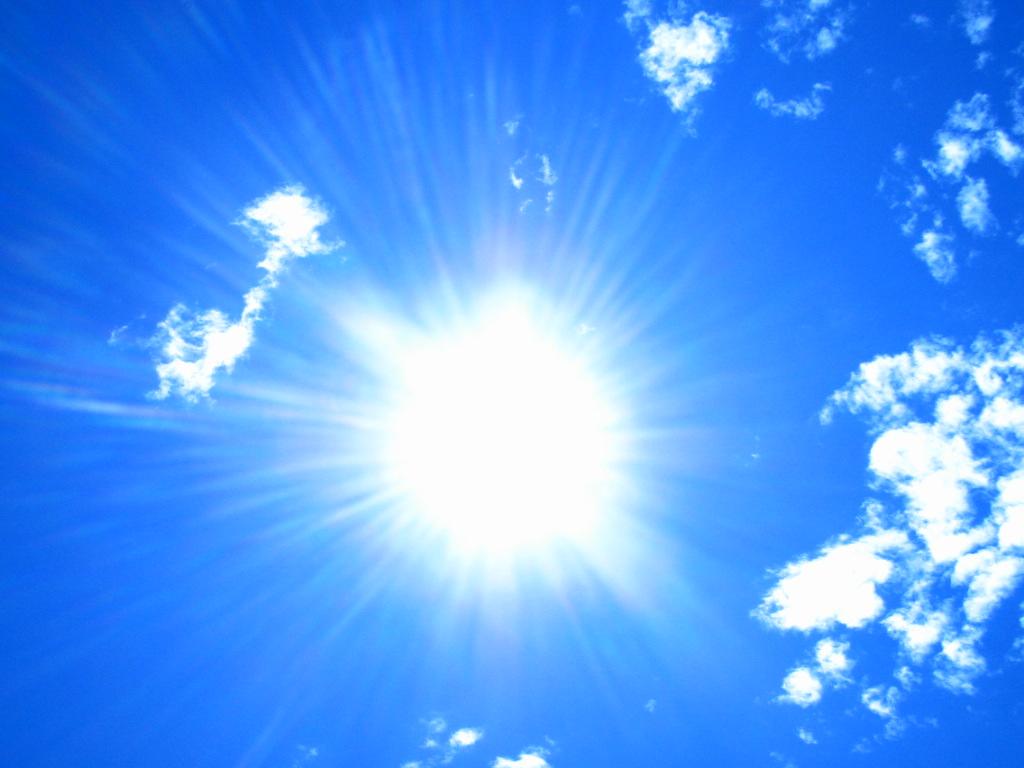 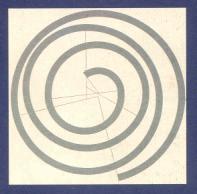 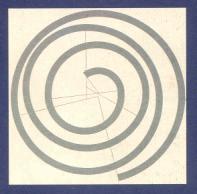 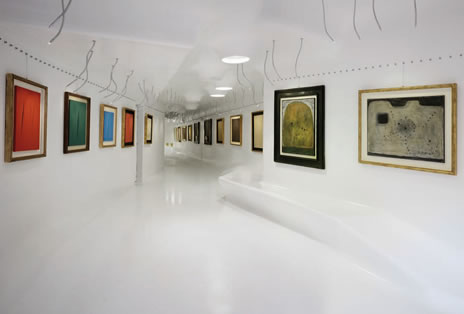 GALLERIA GALLERI

Periodico gratuito di aggiornamento per imprenditori e dirigenti

Numero V/2013 del25 marzo
MARCO GALLERI 

strategia
organizzazione 
comunicazione 
marketing
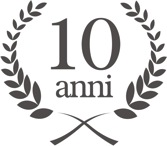 Questo è il quinto numero del 2013; propone undici elementi (pdf) e dieci presentazioni (PowerPoint).

Gli allegati sono divisi in quattro cartelle tematiche. 

Sul sito www.marcogalleri.it sono reperibili i collegamenti e gli indici degli ultimi anni.
Il Poggio 58036 Sassofortino (GR) tel. & fax 0564.567.118 mobile 333.2456.338 www.marcogalleri.it  marco@marcogalleri.it
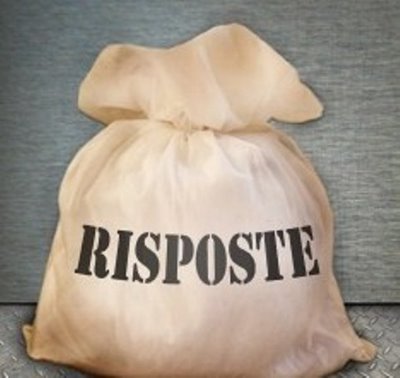 QUESTIONARI DI GRADIMENTO
Ringrazio quanti hanno speso un minuto per compilare il questionario con sei domande 

Molti segnalano che i materiali sono sovrabbondanti e che ne consultano solo una parte. Mi pare ragionevole che ognuno approfondisca ciò che lo interessa.

Coloro che non rispondono non mi permettono di capire se sono interessati o meno alla ricezione di queste Gallerie. Perciò sto attrezzando delle nuove modalità di invio che li escludano.
MARCO GALLERI strategia, organizzazione, comunicazione, marketing. www.marcogalleri.it
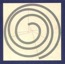 MARCO GALLERI 

strategia
organizzazione 
comunicazione 
marketing
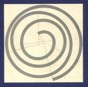 SOMMARIO
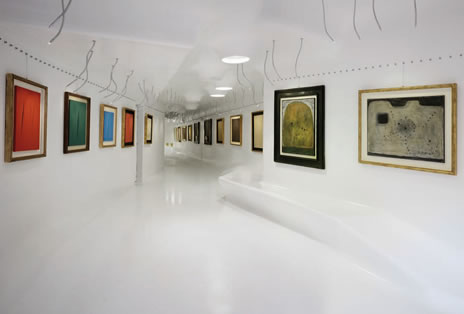 IV/2013
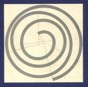 Se dalla Siria non parte la terza guerra mondiale è tutto merito dei cari vecchi arsenali nucleari. La questione energetica è assai complessa, qualcuno insinua che il devastante gas di scisto sia solo un bluff. Interessante e discutibile l’opinione secondo cui la stampa a 3D rivoluzionerà l’economia, seppellendo la crescita cinese. Mentre all’estero ci danno per moribondi la Banca d’Italia si pone infine i primi dubbi. Qui in Maremma perle ai porci.
E’ proprio il caso di migliorare le organizzazioni, per farlo serve gestire l’inevitabile stress e, soprattutto, saper ascoltare e migliorare gli stili di direzione e negoziazione.
Analizzare la domanda, gestire i brand e la reputazione aziendale sono cose sempre più importanti; c’è anche la conferma che i cinque sensi collaborano e che si possono opportunamente manipolare.
L’innovazione parte quasi sempre dalla ricerca scientifica; trovate un esempio di difficile imitazione, ma anche suggerimenti utili per le piccole imprese.
MARCO GALLERI 

strategia
organizzazione 
comunicazione 
marketing
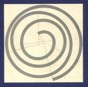 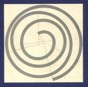 INDICE
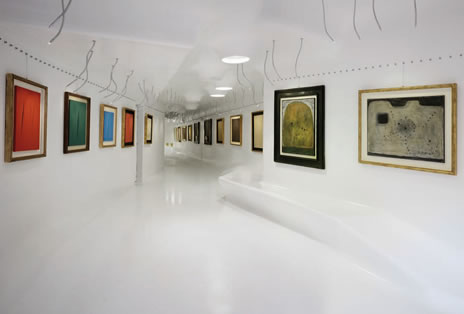 IV/2013
STRATEGIA e DECISIONI

Siria: a un passo dalla guerra mondiale
Energia: il gas di scisto
Banche italiane malsane
Banche, finanza, crescita
La stampa 3D cambierà il mondo? Strategia e vantaggio competitivo
Strategie in tempi di crisi
Perle ai porci
3. COMUNICAZIONE e MARKETING

Marketing e analisi della domanda
Ciclo di vita del brand
Reputazione sulla rete
Sviluppi recenti della fisiognomica
I cinque sensi collaborano
Le tipologie di negoziazione
Negoziazione dura e morbida
2. ORGANIZZAZIONE

Organizzazione e popolazioni 
Barriere allo stress
L’intervista comprendente
Fondamenti della leadership
4. CREATIVITA’ e INNOVAZIONE

Dove va la scienza
Informatica per innovare i prodotti
I tre volti dell’apprendimento innovativo
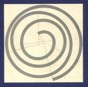 MARCO GALLERI 

strategia
organizzazione 
comunicazione 
marketing
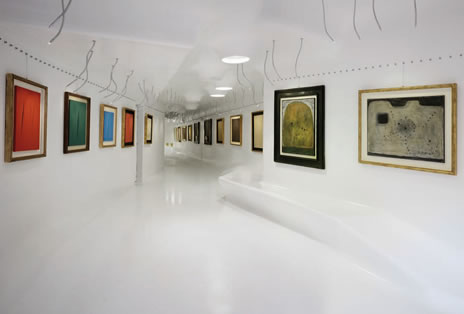 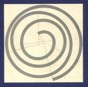 FONTI
IV/2013
da libri
(cronologia inversa)

Pettegolezzi e reputazione
N. Cavazza, 2012
Il brand
V. Gabrielli, 2012
L’analisi strategica per le decisioni aziendali
R.M. Grant, 2010
Marketing e fiducia
S. Castaldo, 2009
L’intervista
J.C. Kaufmann, 2009
La leadership
L. Baird, 2008
La negoziazione
M.C. Aaron, 2008
I dieci volti dell’innovazione
T. Kelley, 2006
Come studiare le organizzazioni  
G. Bonazzi, 2006
Le vie della scoperta scientifica
AA.VV., 2004
di stampa
del marzo 2013

Banca d’Italia
HBR Italia
International Herald Tribune (FRA)
Le Monde Diplomatique (FRA)
Le Scienze
Limes
1. STRATEGIA E DECISIONI
Siria: a un passo dalla guerra mondiale - a firma del direttore della National Research University Higher School of Economics - è tratto dall’ultimo Limes. Sostiene che se non scoppia una terza guerra mondiale è tutto merito di quegli arsenali nucleari che hanno già garantito in passato “l’equilibrio del terrore”. L’editoriale e l’intero numero sono (al solito) molto interessanti; suggerito l’acquisto (14 €).
Energia: il gas di scisto è comparso su Le Monde Diplomatique, a firma del direttore dell’Insitute for Policy Research and Developement di Brighton (GBR). Insinua che le grandi speranze sventolate su questa “nuova” fonte di energia (fratturazione idraulica) siano solo un fuoco di paglia finanziario e fa il punto sulle “vere” riserve di petrolio.
Banche italiane malsane è la preoccupante analisi comparsa sull’edizione francese dell’International Herald Tribune.
Banche, finanza, crescita è invece l’ennesima edulcorata analisi del vice direttore della Banca d’Italia che, dalla sua confortevole torre d’avorio, si pone infine il dubbio che l’attività creditizia e quella finanziaria meritino “una riflessione approfondita” ed “esperienza sul campo”.
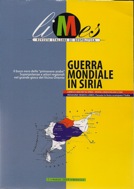 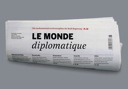 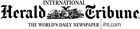 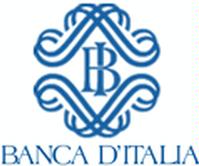 MARCO GALLERI strategia, organizzazione, comunicazione, marketing. www.marcogalleri.it
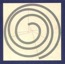 1. STRATEGIA E DECISIONI
La stampa 3D cambierà il mondo è la stimolante opinione di un professore della Tuck School of Business di Dartmouth, comparso sull’ultimo HBR Italia, un mensile (?) che si occupa praticamente solo di tematiche per le grandi aziende. Questo articolo, di taglio strategico, avrebbe potuto essere inserito anche sotto la voce “Innovazione” e, eccezionalmente, credo possa interessare anche le PMI. Segnalo però che il costo dei trasporti marittimi è molto basso e l’affermazione che quello del lavoro in Cina non possa compensarlo è tutta da dimostrare.
Strategia e vantaggio competitivo è una presentazione basata sul testo di Robert M. Grant e integrata da miei materiali e commenti.
Strategie in tempi di crisi è il Corso di Alta Formazione in codocenza con Gastone Breccia; allego la presentazione della versione residenziale in Maremma, programmato per il 5, 6 e 7 giugno. Si iscriva subito!
Perle ai porci è la semplice constatazione che non mi è mai riuscito di tenere un corso (su 150!) per le agenzie formative di Grosseto, dove risiedo da 23 anni. Che vi sia una relazione con la persistente arretratezza della cultura imprenditoriale locale?
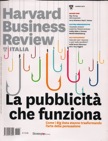 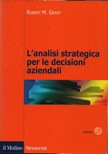 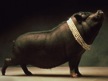 MARCO GALLERI strategia, organizzazione, comunicazione, marketing. www.marcogalleri.it
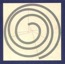 2. ORGANIZZAZIONE
Organizzazione e popolazioni riguarda anche l’economia dei costi di transazione, è una breve presentazione basata sul testo di Bonazzi.
Barriere allo stress  è una presentazione basata sul testo di Farnè, con mie integrazioni e commenti.
L’intervista comprendente contiene la sola premessa del breve (130 pagine, 14 €), ma assai denso, libro di Kaufmann, direttore di ricerca al Cnrs di Parigi. È uscito in francese nel 2007, pochi mesi dopo il mio Come selezionare un venditore di successo, il mio modo di fare interviste approfondite. Con soddisfazione vi ho trovato piena sintonia dell’impostazione metodologica. Costituisce un’ottima premessa teorica al mio testo operativo.
Fondamenti della leadership è una presentazione basata sull’agile manuale di Baird. Propongo degli estratti, integrati da miei commenti e materiali, e rimando per approfondimenti al mio corso in codocenza con Biagio Fabrizio Carillo.
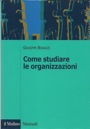 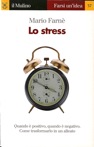 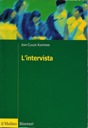 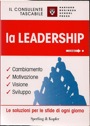 MARCO GALLERI strategia, organizzazione, comunicazione, marketing. www.marcogalleri.it
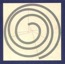 3. COMUNICAZIONE E MARKETING
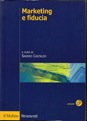 Marketing e analisi della domanda è una presentazione basata sul testo di a cura di Castaldo, con mie integrazioni e commenti.
Reputazione sulla rete è l’ultima presentazione della serie basata sul testo di Cavazza.
Ciclo di vita del brand è una lunga presentazione basata sul testo di Gabrielli e integrata con materiali del mio archivio.
Sviluppi recenti della fisiognomica è una lunga presentazione, che si basa su fonti diverse, e conclude l’argomento avviato nell’ultima Galleria.
I cinque sensi collaborano è tratto da Le Scienze, che contiene anche un lungo e interessante dossier sul futuro della scienza. Riporto l’articolo relativo all’azione coordinata dei sensi nel cervello, che è l’ultima conferma dell’utilità di coinvolgerne i più possibile nella comunicazione e nella negoziazione.
Tipologie della negoziazione è la prima presentazione basata sull’agile manuale di Aaron. Date certe premesse è senz’altro di interesse per tutti.
Negoziazione dura e morbida è il Corso di Alta Formazione in codocenza con Biagio Fabrizio Carillo allego la presentazione del versione residenziale in Maremma, programmato per il 16, 17 e 18 maggio. Solo sei posti disponibili: si iscriva subito!
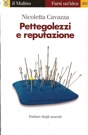 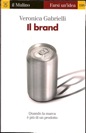 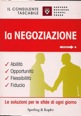 MARCO GALLERI strategia, organizzazione, comunicazione, marketing. www.marcogalleri.it
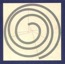 4. CREATIVITA’ E INNOVAZIONE
Dove va la scienza è tratto da Le vie della scoperta scientifica, che raccoglie gli interventi dei maggiori scienziati del mondo. Propongo solo brevi estratti sui nuovi materiali e la comunicazione.
Informatica per innovare i prodotti è la rubrica Made in Italy de Le Scienze di marzo. Riporta l’esempio, di difficile imitazione e generalizzazione, di una PMI di successo. Ha il solo difetto di non sollevare il morale alle decine migliaia di aziende “tradizionali” che chiudono e non dispongono delle risorse necessarie per tentare l’innovazione.
I tre volti dell’apprendimento innovativo è la prima di tre presentazioni che ho tratto dal bel libro di Kelley: I dieci volti dell’innovazione. Come si legge nei lusinghieri commenti si tratta di un testo di notevole interesse. Presenta i fattori d'innovazione come personaggi e rammenta la necessità di «essere innovatori» anziché limitarci a «fare innovazioni».
Prego vedere anche l’articolo sulla stampa 3D nella sezione “1. Strategia”
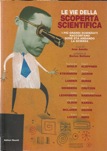 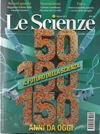 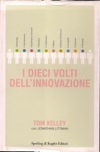 MARCO GALLERI strategia, organizzazione, comunicazione, marketing. www.marcogalleri.it
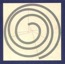 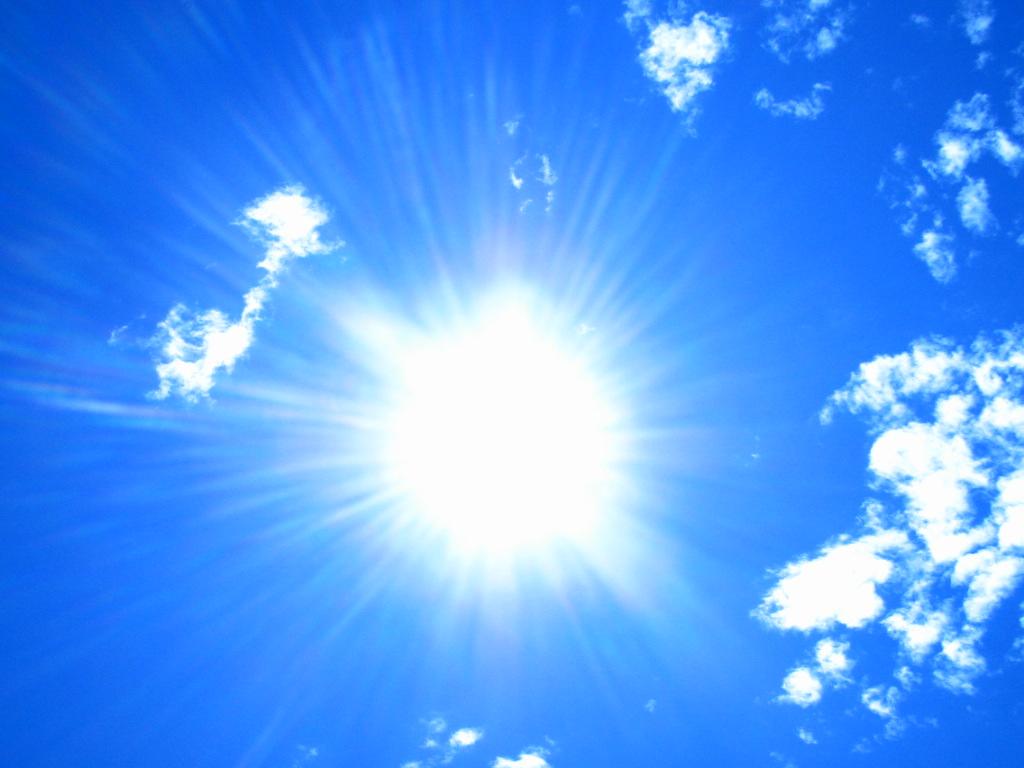 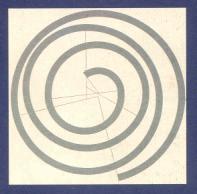 MARCO GALLERI 

strategia
organizzazione 
comunicazione 
marketing
Grazie per l’attenzione
ANALISI STRATEGICHE
PIANI D’AFFARI E OPERATIVI
SOLUZIONI ORGANIZZATIVE
SELEZIONE E GESTIONE DEI COLLABORATORI
SUCCESSIONE GENERAZIONALE
RICERCHE DI MERCATO
COSTRUZIONE DELL’IMMAGINE
CORSI PER IMPRENDITORI
Il Poggio 58036 Sassofortino (GR) tel. & fax 0564.567.118 mobile 333.2456.338 www.marcogalleri.it  marco@marcogalleri.it